Территориальный фонд обязательного медицинского страхования Челябинской области
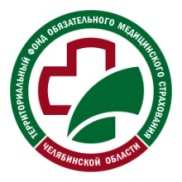 Бесплатная юридическая помощь
1
Территориальный фонд обязательного медицинского страхования Челябинской области
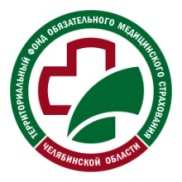 Оказание бесплатной юридической помощи населению Челябинской области
В целях информирования и правового просвещения населения Челябинской области, Территориальный фонд обязательного медицинского страхования Челябинской области доводит до сведения граждан следующую информацию.
Бесплатная юридическая помощь иностранным гражданам и лицам без гражданства оказывается в случаях и в порядке, которые предусмотрены федеральными законами и международными договорами Российской Федерации.
Согласно Федеральному закону от 21.11.2011 № 324-ФЗ «О бесплатной юридической помощи в Российской Федерации», граждане РФ имеют право на получение бесплатной квалифицированной юридической помощи в установленном законодательством порядке.
2
Территориальный фонд обязательного медицинского страхования Челябинской области
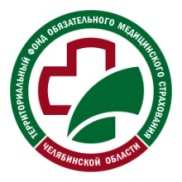 Основные принципы оказания бесплатной юридической помощи
3
Территориальный фонд обязательного медицинского страхования Челябинской области
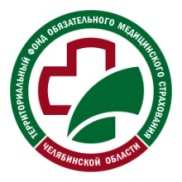 Участники государственной системы бесплатной юридической помощи
4
Территориальный фонд обязательного медицинского страхования Челябинской области
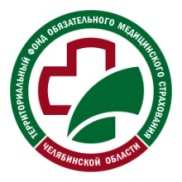 Виды бесплатной юридической помощи
5
Территориальный фонд обязательного медицинского страхования Челябинской области
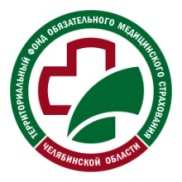 Категории граждан, имеющих право на получение бесплатной юридической помощи в рамках государственной системы бесплатной юридической помощи:
Согласно ст. 20 Федерального закона от 21.11.2011 № 324-ФЗ «О бесплатной юридической помощи в Российской Федерации», право на получение всех видов бесплатной юридической помощи в рамках государственной системы бесплатной юридической помощи имеют следующие категории граждан:

    Граждане, среднедушевой доход семей которых ниже величины прожиточного минимума, установленного в субъекте Российской Федерации в соответствии с законодательством Российской Федерации, либо одиноко проживающие граждане, доходы которых ниже величины прожиточного минимума;
    Инвалиды I и II группы;
    Ветераны Великой Отечественной войны, Герои Российской Федерации, Герои Советского Союза, Герои Социалистического Труда;
    Дети-инвалиды, дети-сироты, дети, оставшиеся без попечения родителей, а также их законные представители и представители, если они обращаются за оказанием бесплатной юридической помощи по вопросам, связанным с обеспечением и защитой прав и законных интересов таких детей;
    Граждане, имеющие право на бесплатную юридическую помощь в соответствии с Федеральным законом от 2 августа 1995 года N 122-ФЗ "О социальном обслуживании граждан пожилого возраста и инвалидов";
    Несовершеннолетние, содержащиеся в учреждениях системы профилактики безнадзорности и правонарушений несовершеннолетних, и несовершеннолетние, отбывающие наказание в местах лишения свободы, а также их законные представители и представители, если они обращаются за оказанием бесплатной юридической помощи по вопросам, связанным с обеспечением и защитой прав и законных интересов таких несовершеннолетних (за исключением вопросов, связанных с оказанием юридической помощи в уголовном судопроизводстве);
    Граждане, имеющие право на бесплатную юридическую помощь в соответствии с Законом Российской Федерации от 2 июля 1992 года N 3185-1 "О психиатрической помощи и гарантиях прав граждан при ее оказании";
    Граждане, признанные судом недееспособными, а также их законные представители, если они обращаются за оказанием бесплатной юридической помощи по вопросам, связанным с обеспечением и защитой прав и законных интересов таких граждан;
    Граждане, которым право на получение бесплатной юридической помощи в рамках государственной системы бесплатной юридической помощи предоставлено в соответствии с иными федеральными законами и законами субъектов Российской Федерации.
6
Территориальный фонд обязательного медицинского страхования Челябинской области
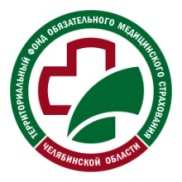 Оказание бесплатной юридической помощи в рамках государственной системы бесплатной юридической помощи
7
Территориальный фонд обязательного медицинского страхования Челябинской области
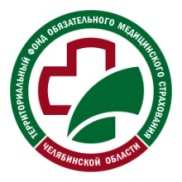 Полномочия ТФОМС Челябинской области
Согласно ст. 34 Федерального закона от 29.11.2010г. №326-ФЗ «Об обязательном медицинском страховании        в Российской Федерации», Территориальный фонд обязательного медицинского страхования осуществляет следующие полномочия страховщика:

1) участвует в разработке территориальных программ государственных гарантий бесплатного оказания гражданам медицинской помощи и определении тарифов на оплату медицинской помощи на территории субъекта Российской Федерации;
2) аккумулирует средства обязательного медицинского страхования и управляет ими, осуществляет финансовое обеспечение реализации территориальных программ обязательного медицинского страхования в субъектах Российской Федерации, формирует и использует резервы для обеспечения финансовой устойчивости обязательного медицинского страхования в порядке, установленном Федеральным фондом;
3) получает от органа, осуществляющего контроль за правильностью исчисления, полнотой и своевременностью уплаты (перечисления) страховых взносов на обязательное медицинское страхование, необходимую информацию для осуществления обязательного медицинского страхования;
4) осуществляет администрирование доходов бюджета Федерального фонда, поступающих от уплаты страховых взносов на обязательное медицинское страхование неработающего населения, регистрирует и снимает с регистрационного учета страхователей для неработающих граждан;
5) начисляет недоимку по страховым взносам на обязательное медицинское страхование неработающего населения, штрафы и пени и взыскивает их со страхователей для неработающих граждан в порядке, аналогичном порядку, установленному статьей 18 Федерального закона от 24 июля 2009 года N 212-ФЗ "О страховых взносах в Пенсионный фонд Российской Федерации, Фонд социального страхования Российской Федерации, Федеральный фонд обязательного медицинского страхования и территориальные фонды обязательного медицинского страхования«;
6) утверждает для страховых медицинских организаций дифференцированные подушевые нормативы в порядке, установленном правилами обязательного медицинского страхования;
7) предъявляет в интересах застрахованного лица требования к страхователю, страховой медицинской организации и медицинской организации, в том числе в судебном порядке, связанные с защитой его прав и законных интересов в сфере обязательного медицинского страхования;
8) обеспечивает права граждан в сфере обязательного медицинского страхования, в том числе путем проведения контроля объемов, сроков, качества и условий предоставления медицинской помощи, информирование граждан о порядке обеспечения и защиты их прав в соответствии с настоящим Федеральным законом;
8
Территориальный фонд обязательного медицинского страхования Челябинской области
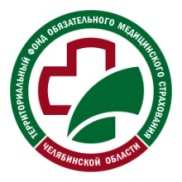 9) ведет территориальный реестр экспертов качества медицинской помощи в соответствии с порядком организации и проведения контроля объемов, сроков, качества и условий предоставления медицинской помощи;
10) вправе предъявлять претензии и (или) иски к медицинской организации о возмещении имущественного или морального вреда, причиненного застрахованному лицу;
11) вправе предъявлять иск к юридическим или физическим лицам, ответственным за причинение вреда здоровью застрахованного лица, в целях возмещения расходов в пределах суммы, затраченной на оказание медицинской помощи застрахованному лицу;
12) осуществляет контроль за использованием средств обязательного медицинского страхования страховыми медицинскими организациями и медицинскими организациями, в том числе проводит проверки и ревизии;
13) собирает и обрабатывает данные персонифицированного учета сведений о застрахованных лицах и персонифицированного учета сведений о медицинской помощи, оказанной застрахованным лицам в соответствии с законодательством Российской Федерации;
14) ведет реестр страховых медицинских организаций, осуществляющих деятельность в сфере обязательного медицинского страхования на территории субъекта Российской Федерации;
15) ведет реестр медицинских организаций, осуществляющих деятельность в сфере обязательного медицинского страхования по территориальной программе обязательного медицинского страхования субъекта Российской Федерации;
(в ред. Федерального закона от 01.12.2012 N 213-ФЗ)
16) ведет региональный сегмент единого регистра застрахованных лиц;
17) обеспечивает в пределах своей компетенции защиту сведений, составляющих информацию ограниченного доступа;
18) организует подготовку и дополнительное профессиональное образование кадров для осуществления деятельности в сфере обязательного медицинского страхования.
Контактные данные ТФОМС Челябинской области, схему проезда можно найти в разделе «Общие сведения о фонде».
Контактные телефоны отдела по обеспечению и защите прав застрахованных граждан ТФОМС Челябинской области (351) 211-07-28, 211-06-98.
Горячая линия по правам граждан, застрахованных по обязательному медицинскому страхованию, 
8-800-300-1-003 (звонок бесплатный).
9
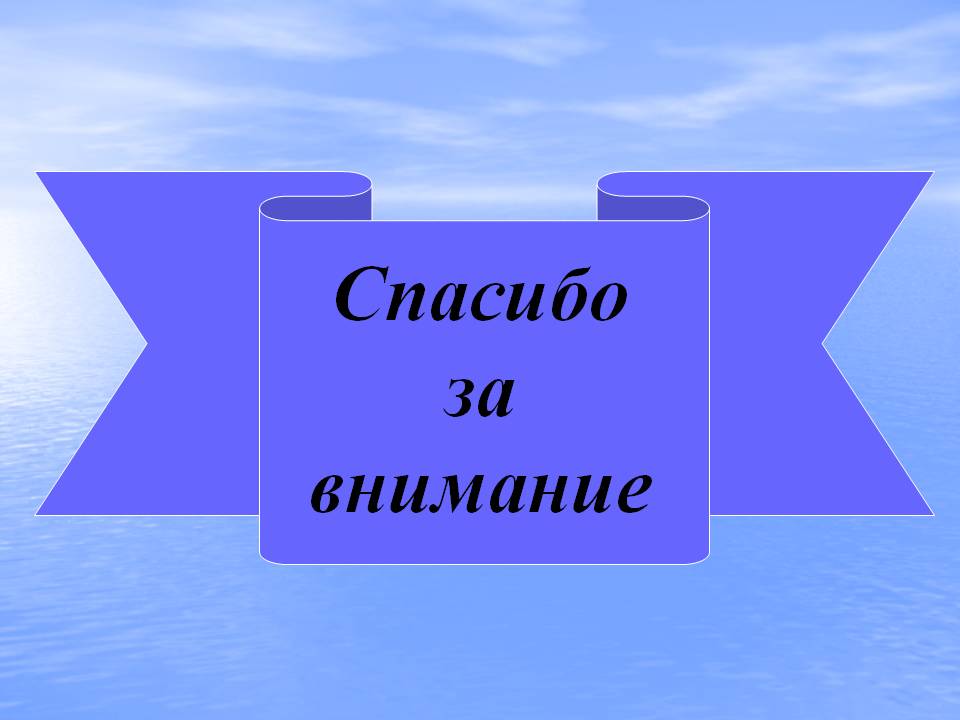 Благодарю за внимание
10